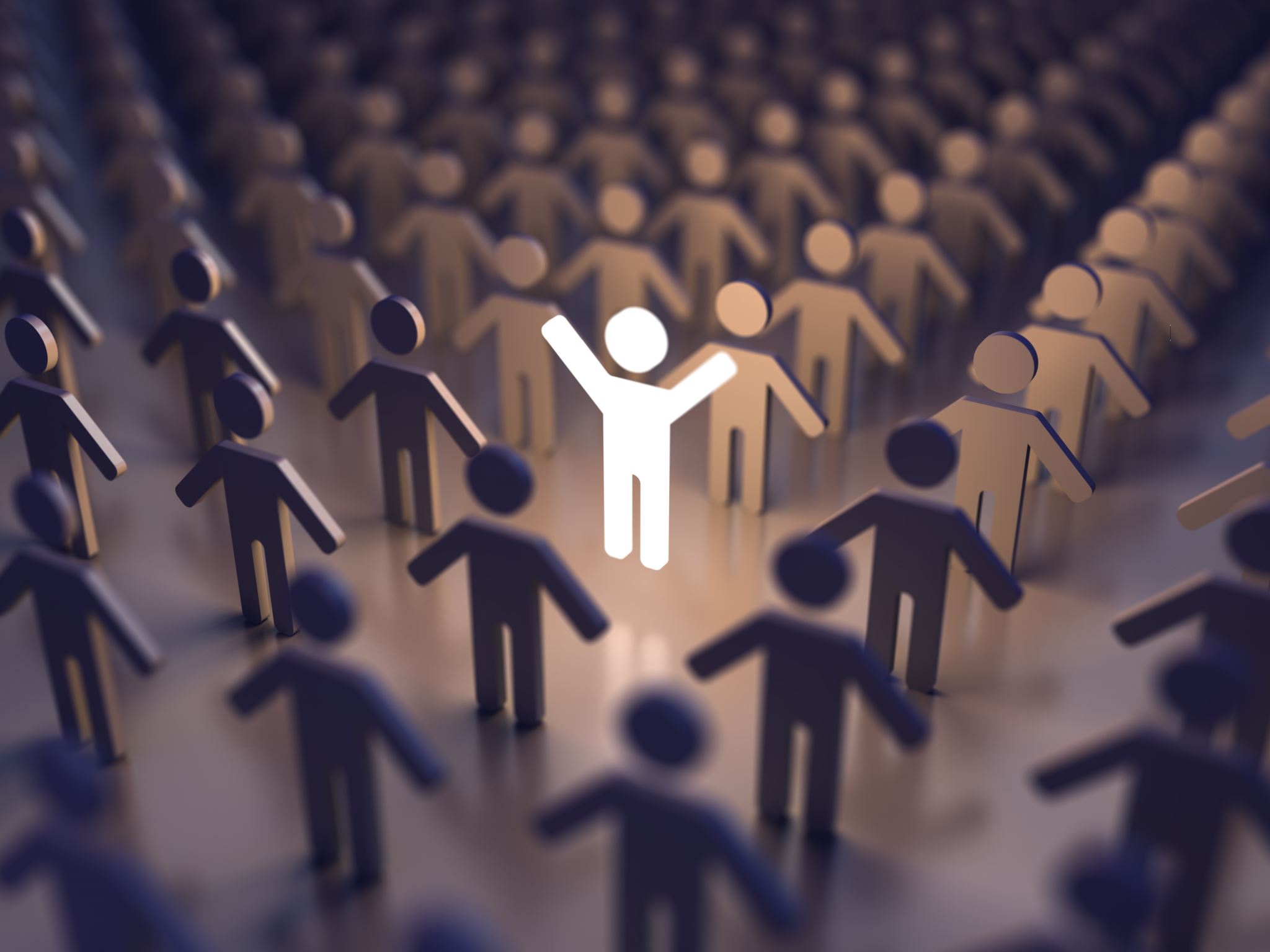 RMAFP Membership has its benefits Don’t Miss Out
Providers, Practitioners and Individual Memberships and Packages available  
For more info and to renew go to 
www.rmafp.org/MembershipOptions
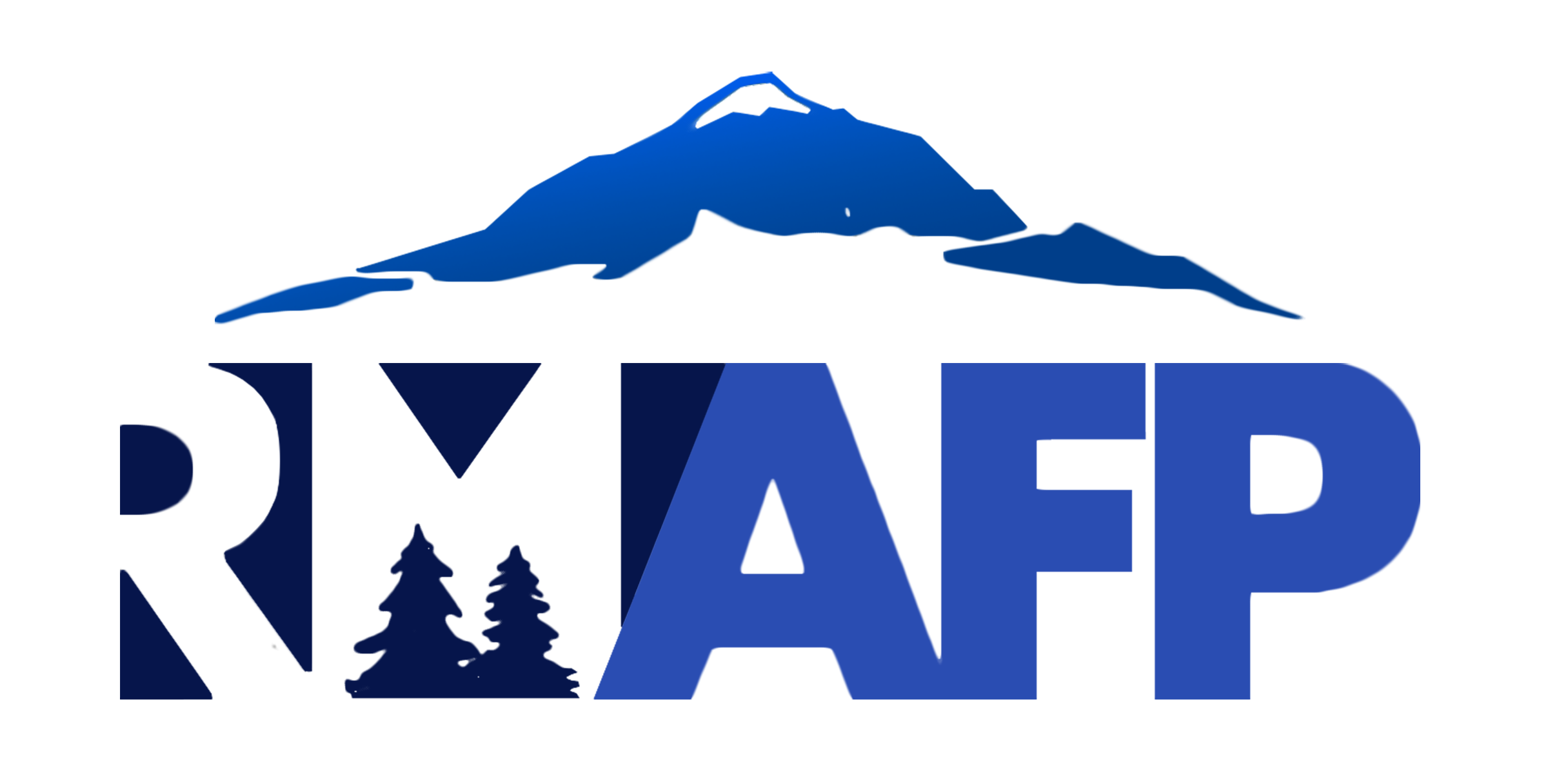 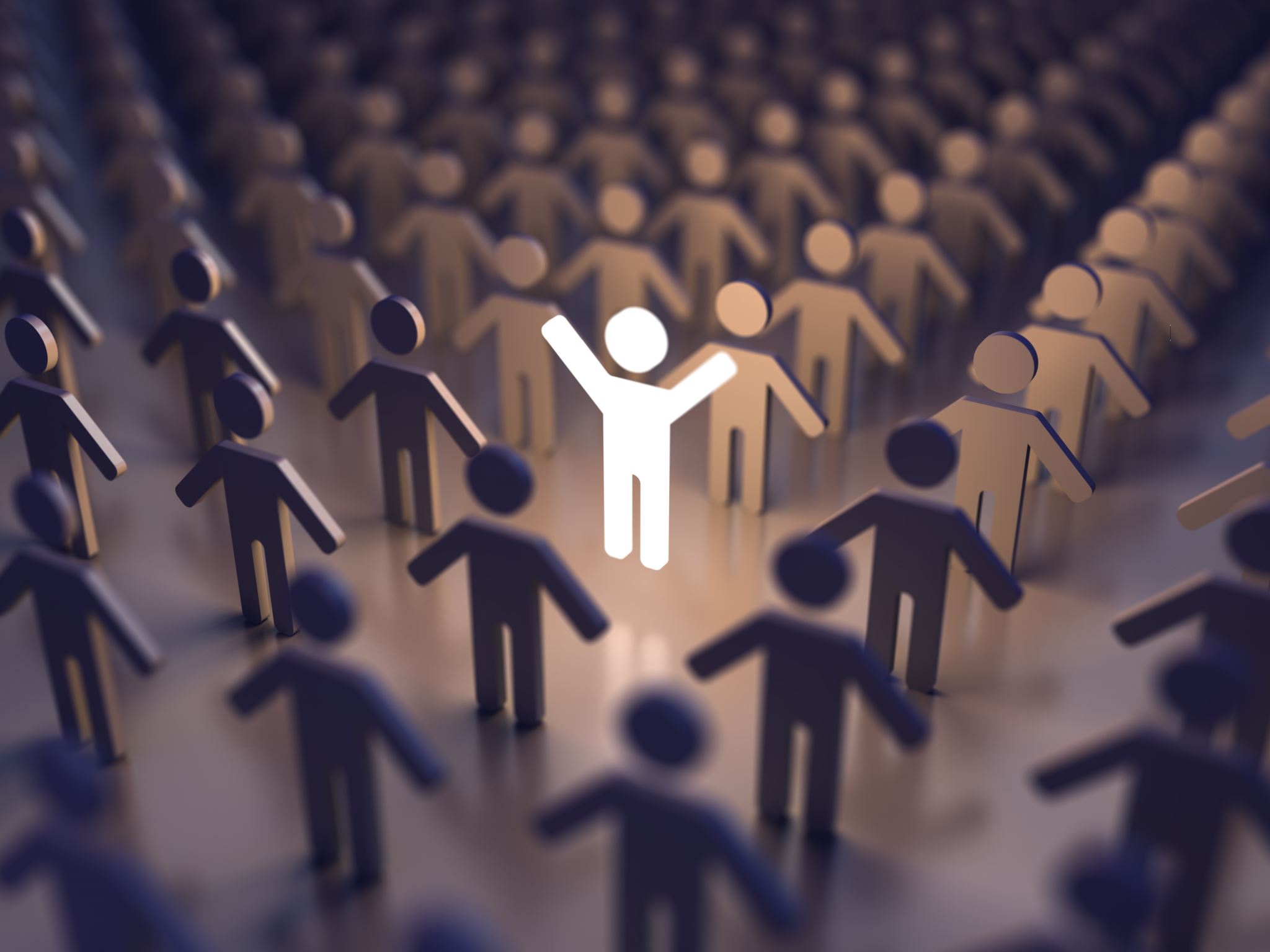 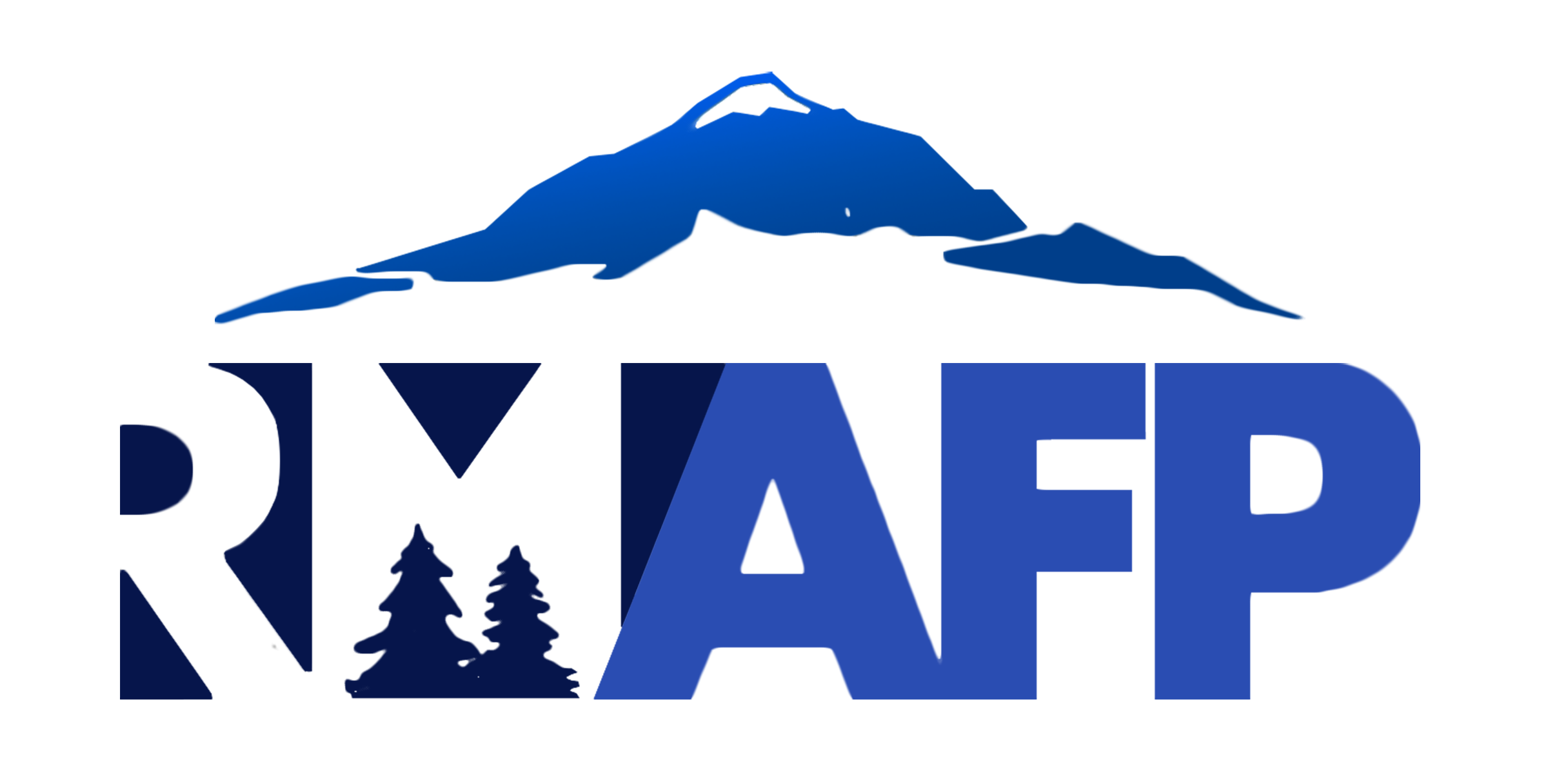 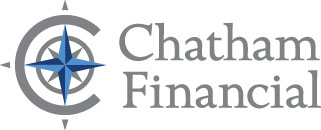 Thanks to our partners
Today’s Sponsor & Speaker: Chatham Financial
And our AFPA friends for partnering with us for this webinar
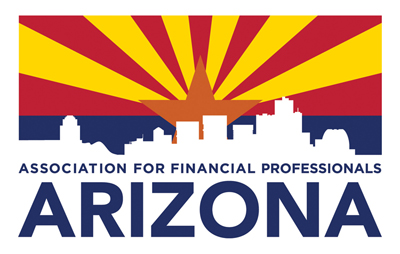 Market Impacts on Financial Risk Management
Rocky Mountain AFP
June 10, 2020
[Speaker Notes: Description:
In a period of numerous unprecedented market movements, financial risk management quickly becomes a hot topic at the senior leadership level. This session will focus on understanding the impacts that the current market environment has had on risk hedging activities, and some of the key considerations of effective risk management. Whether your role is within Treasury, or you are an external stakeholder, this session is designed to share the themes and priorities across our corporate clients and current strategies that are being employed across rates and currency hedging practitioners.
 
Learning Objectives:
Identify key strategic questions that should define a risk management program
Understand how changes in the current market and the market outlook affect risk management decisions
Evaluate common challenges in managing risk (quantifying risk, evaluating alternatives, communicating objectives, achieving preferred accounting treatment)]
Disclaimer
XX-XXXX
4
Today’s speaker
Amanda leads Chatham’s Corporate Treasury Advisory group, advising corporate clients on risk management strategy, analysis, and execution with respect to interest rate, currency exchange rate, and commodities exposures. During her 15-year tenure at Chatham, Amanda has developed broad hedging experience advising corporate clients on complex FX hedging strategies and advising real estate clients on issues pertaining to REIT structures and in navigating the process of collateral substitutions. Prior to joining Chatham, Amanda was an officer in the Army serving in both Germany and Afghanistan. Amanda received her MBA from The Wharton School at the University of Pennsylvania and a Masters in International Relations from the University of Oklahoma. She also holds a BS in Business Administration from Cal Poly, San Luis Obispo.
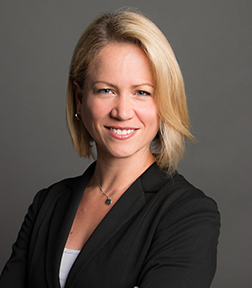 Amanda Breslin, CFA, CTP
Executive Director
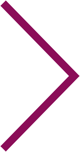 Corporates
+1 720.221.3502
abreslin@chathamfinancial.com
About Chatham Financial
Financial risk management solutions that take your organization further
Chatham Financial delivers financial risk management advisory and technology solutions to organizations across industries and around the world — helping companies maximize value in the capital markets.
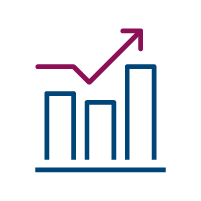 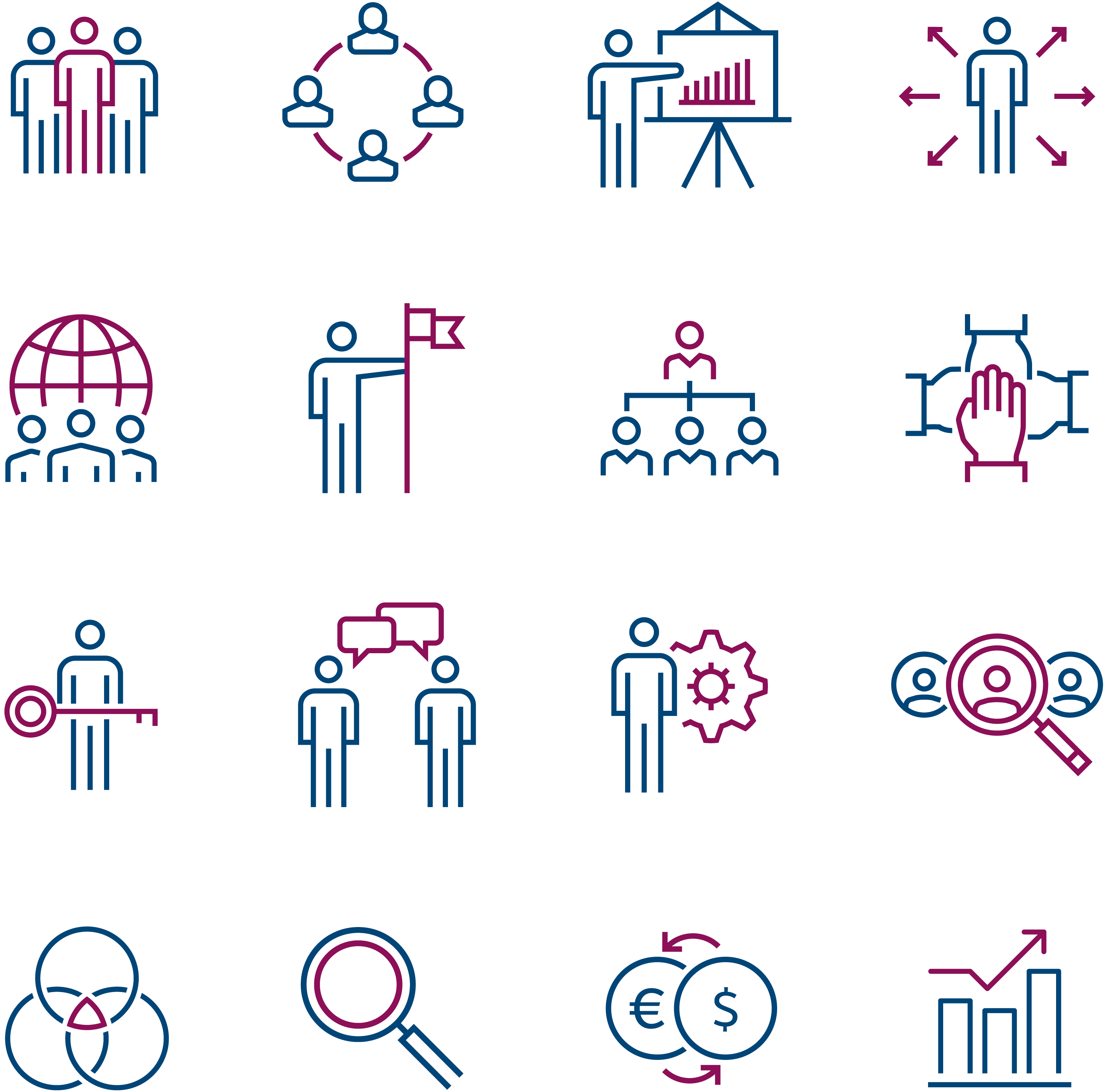 3,000+ clients around the world
$6.4 trillion hedged notional since 1991
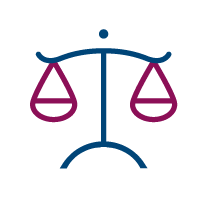 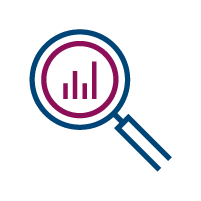 3,000+ ISDAs reviewed annually
190,000 end-of-day valuations run nightly
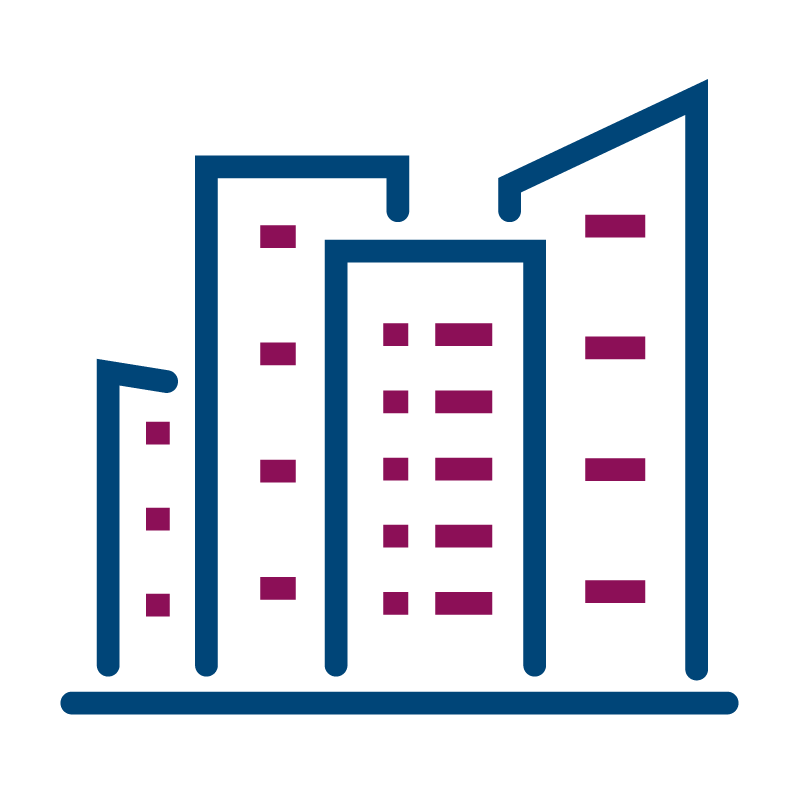 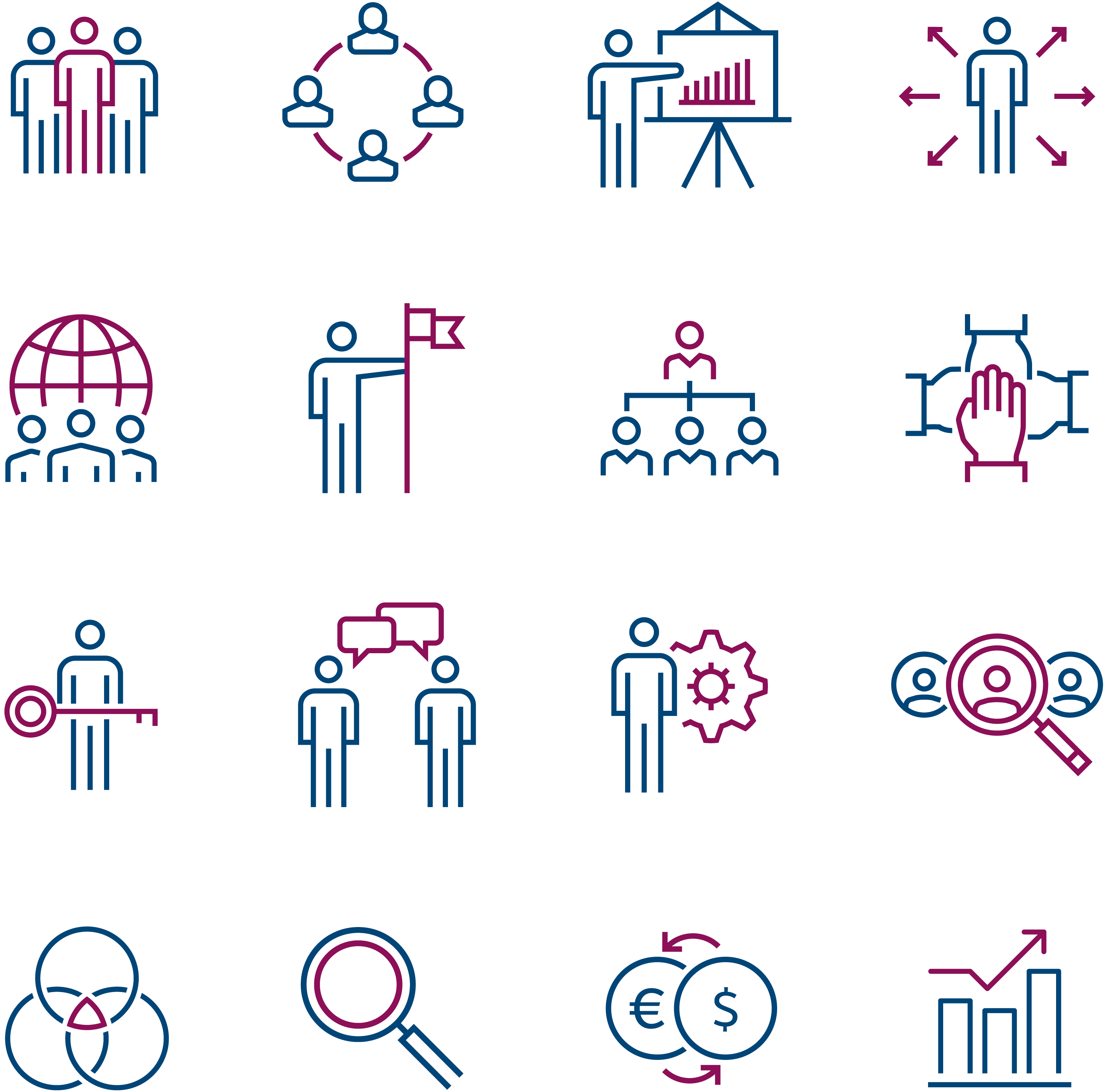 700+ employees
Seven global offices
About Chatham Financial
Access unequalled expertise that spans industries
Unlike most financial risk management companies, we offer advisory and technology services across a wide range of industries. This provides us with a broader perspective and allows us to see the marketplace on a macro-scale.
Services:
Interest rate, foreign currency, and commodity hedging
Hedging execution and processing
Hedge accounting
Derivative and debt valuation
Derivatives regulatory compliance
ISDA review and negotiation
Defeasance and yield maintenance
Debt and derivatives analytics
Financial risk management technology
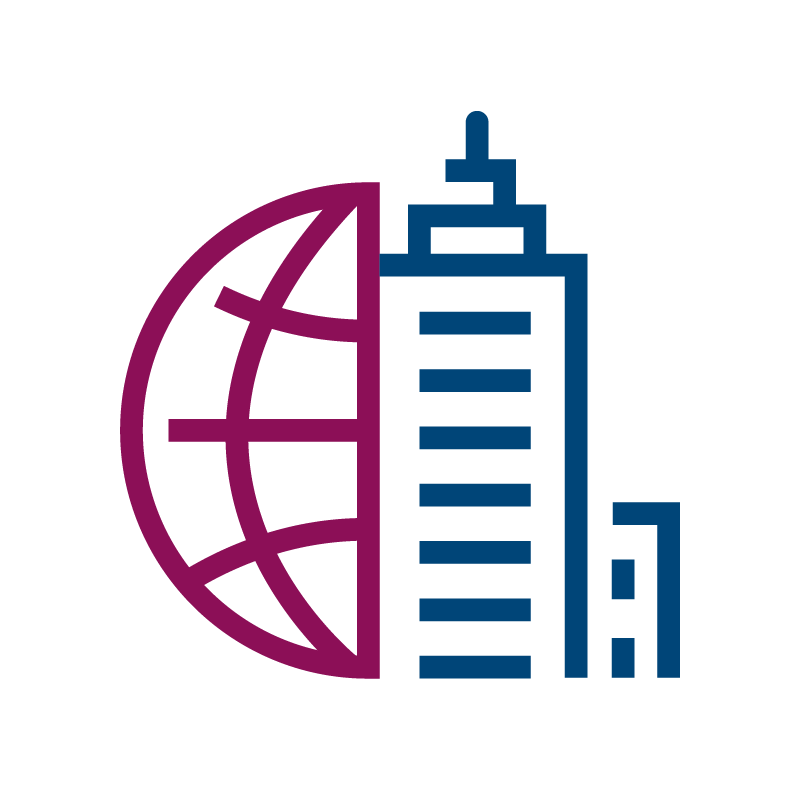 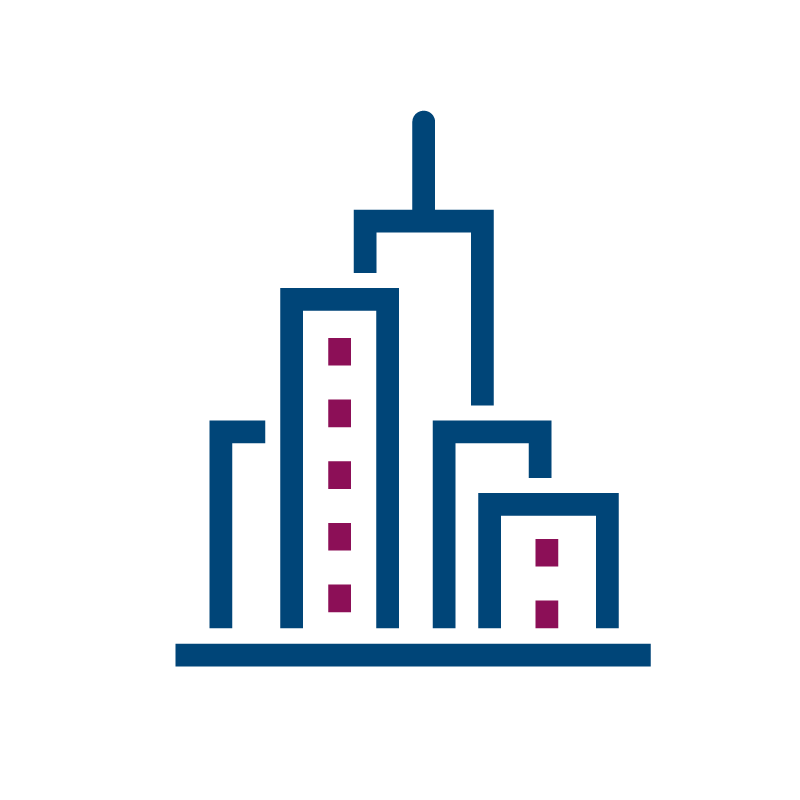 Corporates
Real Estate
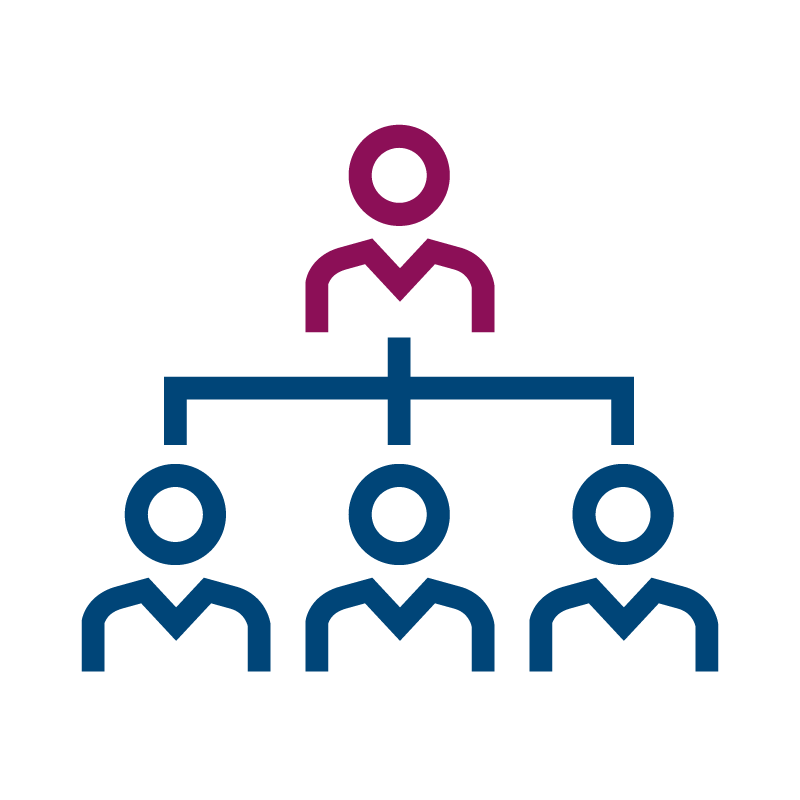 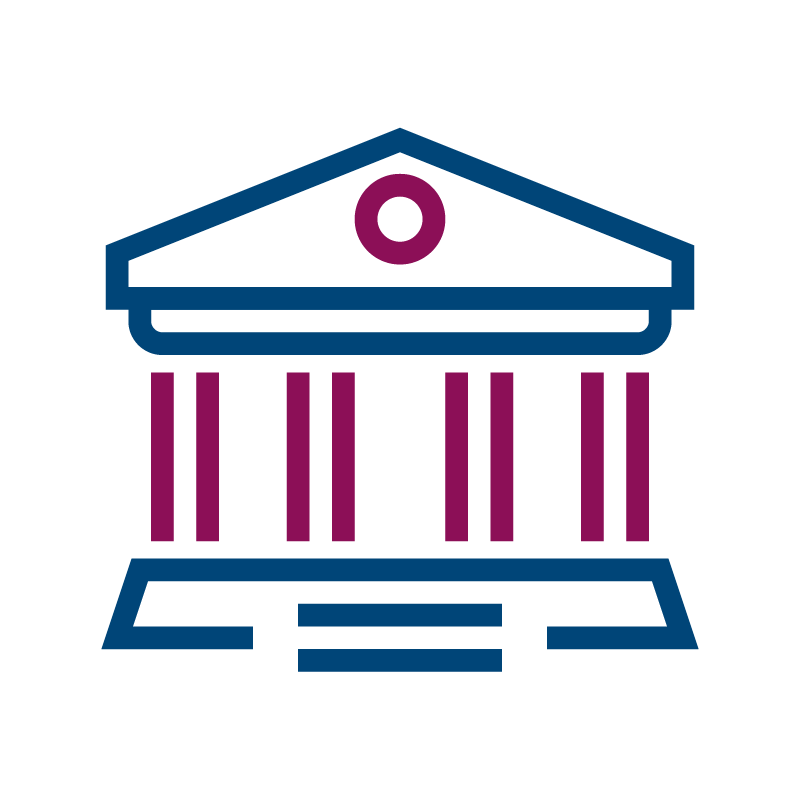 Financial Institutions
Private Equity and Infrastructure
Learning objectives
Identify key strategic questions that should define a risk management program.

Understand how changes in the current market and the market outlook affect risk management decisions.

Evaluate common challenges in managing risk (quantifying risk, evaluating alternatives, communicating objectives, achieving preferred accounting treatment).
8
Agenda
Market snapshot
Defining your financial risk management program
Impacts of the current market
Common risk management challenges
Market snapshot
Interest rate environment
10
As of 5/28/2020
Market snapshot
Interest rate changes over the past year
2020 interest rate environment
2019 interest rate environment
During the first Fed meeting of the year the Fed viewed the economy rising at a steady pace but that changed once financial markets came under stress with COVID-19
With the Fed’s decision to take base rates near-zero, the swap rate environment has come down to even lower levels than seen in 2019
The yield curve continues to remain inverted in the short-term 
1m and 3m Libor continue to trend downwards due to market pressures
Throughout 2019 the Fed maintained a dovish stance on the rates environment due to signs of economic slowdown resulting from the U.S.-China trade wars
Rate cuts were announced in July, September and October 2019, with the U.S. ending the year with a 1.50% - 1.75% Fed Funds target 
Increased downward pressure on base rates manifested itself in an inverted yield curve, resulting in a lower swap rate environment
11
Market snapshot
Currency market landscape
Key events
Throughout 2019 the dollar remained relatively stable against major trading currencies
COVID-19 cases hit their peak in the United States and Europe in March 2020
A lack of liquidity and global shortage of dollars resulted in a sharp uptick in demand for the greenback
Central banks around the world took monetary action, cut base rates, and started implementing quantitative easing 
Credit lines to overseas banks were established to boost liquidity and ease market fears
The greenback continues to remain stable in the short-run with countries attempting to re-open their economies and resume regular activity
Dollar strengthens as COVID-19 cases continue to rise and spread throughout North America and Europe
50 central banks across the world cut base rates, attempting to inject additional market liquidity
Circuit breaker triggered in equity markets, U.S. Treasury yields slide to a low of 0.318% and oil prices plummet by more than 20% amid production cut disagreements between Saudi Arabia and Russia
Market data as of 6/03/2020
12
Market snapshot
LIBOR to SOFR transition
What is SOFR?
SOFR or Secured Overnight Financing Rate is a benchmark for the of the cost of borrowing cash overnight, collateralized by Treasury securities
Near risk-free rate that represents the general funding conditions in U.S. money markets


How is SOFR calculated?
SOFR is calculated from transaction data in the Treasury repurchase market ( ~$1 trillion each day)
Observed, not estimated
Published daily by the Federal Reserve Bank of New York
Data from newyorkfed.org, as of 6/1/2020
Defining your financial risk management program
How to think about interest rate risk
Market Environment Awareness
Asymmetrical risk due to ‘zero bound’
Historical lessons learned
Business Profile Awareness
Start with risk identification and tolerance
Identify natural hedges
Hedging Solution Awareness
Hedging as a tool for fixed-rate debt or floating-rate debt
Understand product profiles
Create Program Predictability
Avoid emotional reaction to rates
Create dialogue across stakeholders
Defining your financial risk management program
How to think about foreign currency risk
Market Environment Awareness
Unbounded movement
Nature of markets you operate in
Business Profile Awareness
Start with risk identification and tolerance
Assess forecasting ability
Understand the portfolio context
Hedging Solution Awareness
Product profiles and program efficiencies
Liquidity of products
Create Program Predictability
Determine appropriate operational rhythm
Know drivers to re-evaluate risk profile
Defining your financial risk management program
Derivative fundamentals
What are derivatives?
What exposures do they hedge?
What are characteristics of derivatives?
What makes a derivative a hedge?
Contracts whose value is derived from the value of an underlying asset
Tools to adjust risk profile of underlying
Interest rate, foreign exchange rate, commodity price, credit ratings, equity exposure
Varying levels of complexity from “vanilla” products to exotic combinations
Opaque pricing and market conventions are common
Varying levels of market liquidity
Used to hedge a financial position or decrease risk
Always one half of a good news/bad news story between the derivative/underlying
Defining your financial risk management program
Key strategic questions
CFaR, liquidity thresholds, covenants
How much risk do I have?
Cost-benefit of incremental risk reduction
How much risk can I tolerate?
Using operational offsets across the organization
How can I mitigate risk naturally?
Choosing which risks to absorb and which to mitigate
What remaining risk should I hedge? 
    What ratio?
Balancing operational feasibility and forecast certainty
How often should I hedge? 
    How far out should I hedge?
Evaluating trade-offs
What products should I use?
Policy, common terminology, reporting
How will the program be communicated?
Impacts of the current market
Strategic responses to the current environment
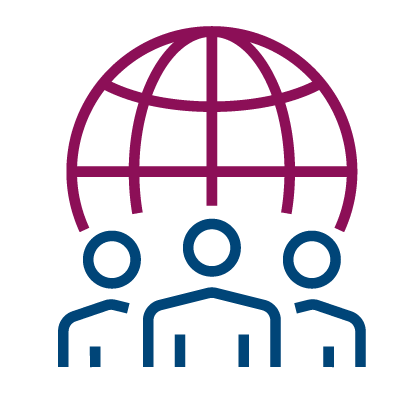 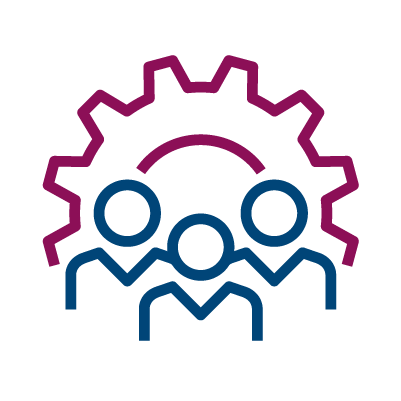 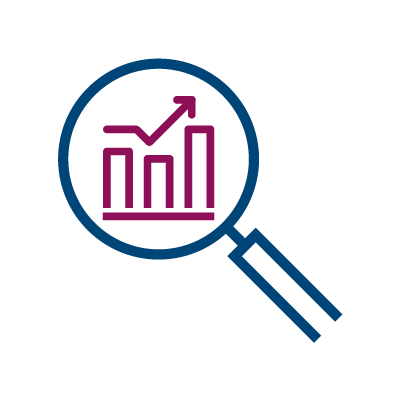 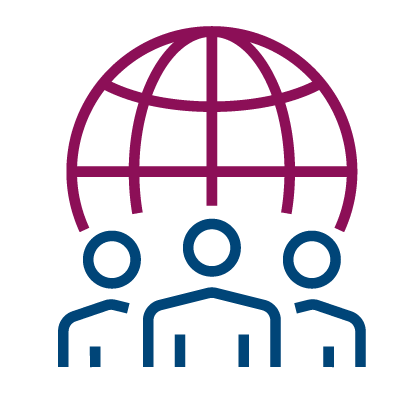 What are the top organizational priorities for senior leadership in 2020?
What are your treasury team’s top priorities for 2020?
What new strategies are you considering in the current market?
18
Impacts of the current market
Economic benefits
Accounting benefits
Businesses considering any of the four example scenarios above could effectively lock in a low swap rate
Reduced borrowing and hedging costs will enable corporates to achieve their target fixed-to-float debt ratio
Current environment allows for companies to align hedges with the terms laid out in credit agreements, especially with rates near 0% and banks inserting 0% - 1% floors on LIBOR into credit agreements
Allows companies the opportunity to align both accounting and economic objectives
Could minimize economic mismatches and allow for smoother applicability of hedge accounting, without corporates having to worry about passing trade effectiveness
Developments in the interest rate environment
Example scenarios
Upcoming swap maturities and re-hedging
Clean slate
Re-financing
Anticipating future fixed rate debt issuance
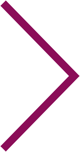 19
Implied vol as of Dec-31-19
Impacts of the current market
Implied vol as of Mar-31-20
Implied vol as of May-28-20
Developments in the global currency market
Market observations and impact to corporates
Both developed and emerging market currencies experienced large volatility movements catalysed by COVID-19 in 1Q20
Corporates with operational FX hedging programs are now faced with the challenge to re-assess the effectiveness of their existing programs
Fluctuations in currencies are impacting how businesses view their cash flow and balance sheet risk:
Cash flow –  many corporates generating foreign revenues have witnessed an erosion of forecasted revenues, impacting consolidated earnings
Balance sheet – corporates are also faced with re-measurement challenges, especially with the greenback strengthening. High volatility across developed and emerging market currencies is likely to impact FX gain/loss at the consolidated level
Areas for corporates to focus on in the current market
Re-evaluate program effectiveness
Liquidity concerns
Re-assess accounting objectives
Is there potential for missed forecasts?  
Does the company need to de-designate hedges?
Does the extenuating circumstances provision with ASC 815 apply to the business?
Resilience of FX policy in meeting objectives
Forecast and hedge ratio adjustment 
Identify areas where most residual risk lies net of hedging
Administrative burden of current program
Unwinding hedges in asset positions
Pausing cash flow and balance sheet hedging to eliminate hedge settlements
20
Impacts of the current market
Impact of COVID-19 on timing of LIBOR transition
All GBP-denominated loans must be indexed to SONIA, rather than GBP LIBOR
Previously set for Sept. 30, 2020
FHLBs may no longer enter into LIBOR-based transactions maturing after Dec. 31, 2021
CME and LCH clearing houses switch from Fed Funds to SOFR discounting for valuing cleared trades
Mar. 31, 2021
June 30, 2020
Oct. 19, 2020
Dec. 31, 2021
Dec. 31, 2020
Sept. 30, 2020
July 2020
Scheduled publication of amendments to the 2006 ISDA Definitions and related protocol
LIBOR panel banks are no longer mandated to submit LIBOR quotes after which CRE market is expected to transition from LIBOR
Freddie Mac and Fannie Mae will no longer purchase LIBOR-indexed loans beyond EOY 2020
Freddie Mac and Fannie Mae will no longer accept applications for LIBOR-indexed loans beyond Q3 2020
Impacts of the current market
Preparing for the transition to SOFR
Accounting elections
Understand accounting elections for the transition and prepare documentation
LIBOR exposure
Inventory current LIBOR exposure under existing loans and derivatives with a focus on those maturing after 2021, understand anticipated future financing schedules
Fallback language
Assess fallback language and understand what rate the debt would fallback to currently
System impacts
Evaluate system impacts to learn what adjustments may be required based on a switch to SOFR
“SOFR is sometimes criticized for the lack of a term rate, but my message is don't wait for a term rate to get your house in order. Don't use that as an excuse to halt the vital work of understanding where your exposure to LIBOR lies and how to prepare your business” – NY Fed President John Williams
Impacts of the current market
Tactical responses to the current environment
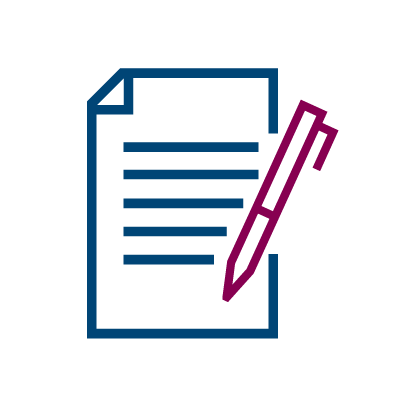 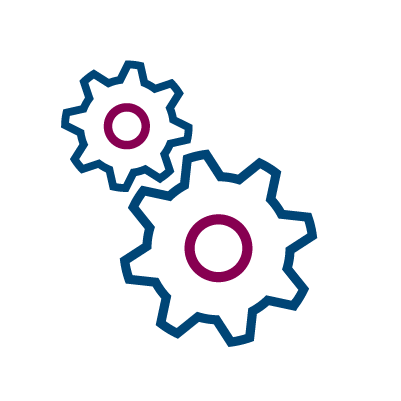 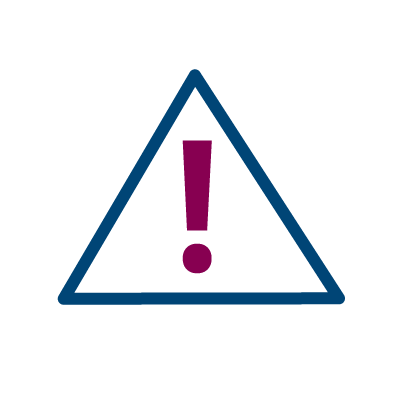 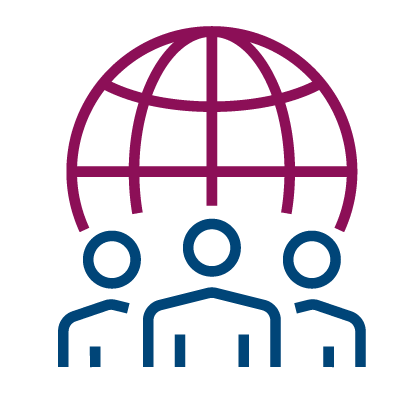 Has your risk management policy remained relevant in the current market?
What operational improvements have you implemented (automation, process flow, staffing, etc.)?
What new challenges are you facing in the current market?
23
Common risk management challenges
Risk management lifecycle
Risk Evaluation
Hedge Strategy
Ongoing Program
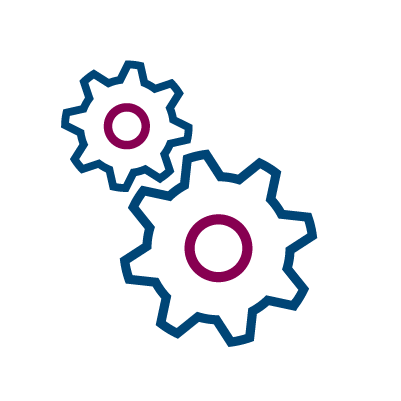 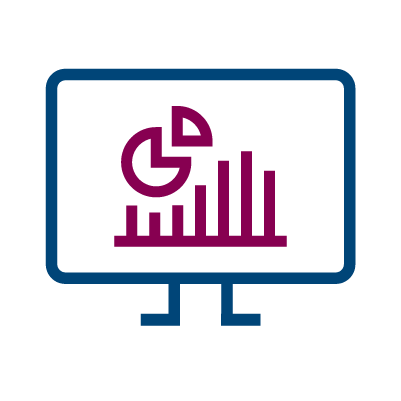 Do I have an effective strategy in place?
Can we accurately forecast future risks?
Do we know how to make the right hedging decisions and achieve hedge accounting?
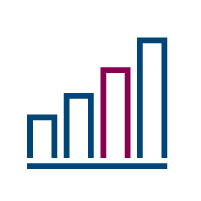 Do the policies and procedures in place reflect the current environment?
How can we run a more efficient and cost-effective program? 
Is the current program scalable to new exposures and new entities?
Am I capturing the full risk our organization faces?
Are there clear risk management objectives and metrics?
Do we know how to run a holistic analysis of our current risks?
24
Common risk management challenges
Identifying and managing hedge program costs
Common costs
FX/Commodity hedging
Interest rate hedging
Hedge accounting: Accessing the benefits of hedge accounting can be burdensome, especially without a technology platform.
Administrative costs: Operational effort associated with calculating and delivering periodic payments.
Reporting: Producing reports that explain hedge program effectiveness and results to management.
Ongoing resourcing: FX and commodity programs typically involve recurring processes that require time and expertise.
Risk management technology: Technology support for exposure gathering, analysis, trade building and execution, with built-in controls
Trade repository: A system of record to assist in ongoing valuations, hedge accounting, and reporting needs.
Short-term resourcing: One-off interest rate hedging can be a large time commitment over a few weeks.
Regulatory requirements: ISDA and Dodd-Frank compliance can lead to legal fees.
Board approval: Socializing proposed hedging strategies and gaining formal approval.
Common risk management challenges
Minimizing the transaction costs of hedging
Counterparty management
One-off FX transactions
Other instruments
Internal communication
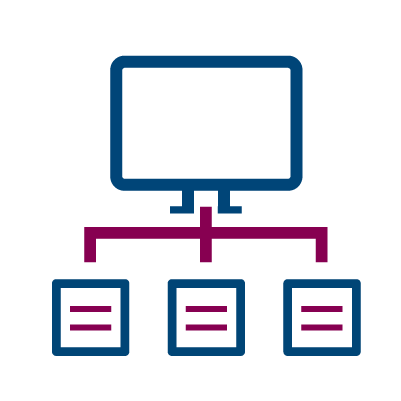 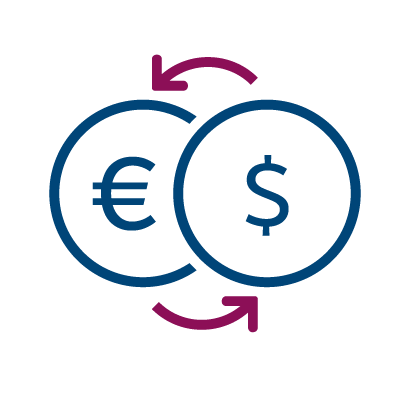 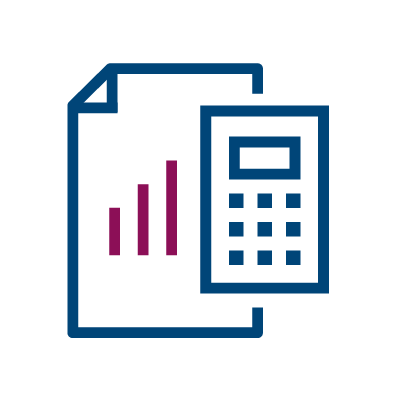 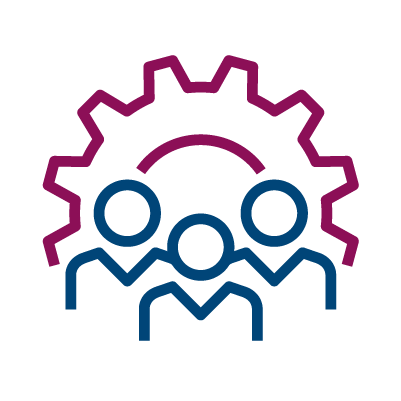 How do you weigh best pricing against credit risk diversification?  
How will you manage banking relationships holistically?
The costs associated with large one-off FX transactions may require a different framework than ongoing FX.
Cross-currency swaps, collars, etc. tend to have more “hidden” costs given their more complex structures.
Hedging policies with detailed cost guidelines can help to level-set internal conversations.
Additional resources
Market volatility impacts FX markets
Financial markets continue to search for a new equilibrium and organizations should proactively review foreign exchange hedging programs.
Market volatility impacts fuel markets
The Saudi/Russia price war, coupled with steady declines in consumption, sent prices for crude and products into free fall, which can meaningfully impact fuel hedging programs.
Reducing the impact of forecast errors
Forecasts for many companies have significantly changed, therefore impacting both FX and commodity hedging programs, and the accounting for these programs.
FASB decisions on COVID-19 hedge accounting impacts
Recent FASB decisions on the accounting impacts of COVID-19 created a gray area subject to interpretation and potential manipulation. Consistent, accurate accounting treatment will be critical.
Hedging and COVID-19: 3 key considerations
Learn how can your company can address its financial risk management program in these unprecedented times.
Coronavirus impacts on future debt issuances
Driven by the Coronavirus, U.S. Treasury rates reached all-time lows. Treasurers can take advantage by swapping floating rate debt to fixed and hedging future debt issuances out as far as two years.
COVID-19 market updates
27
Questions?